Механизмы группового выбора
Что такое механизм?
Предположим, что группа агентов N должна выбрать один из элементов из некоторого фиксированного, заданного множества альтернатив A. Выбор будет зависеть от предпочтений агентов относительно A, но так же и от процедуры, правила выбора.Определение: механизм (при данных N и A) – это отображение:
Простейшие примеры механизмов
Механизм – это материальная часть игры (правила игры):
Игру можно задать как механизм (определив как агенты относятся к выигрышам других и лотереям)
Аукционы
Голосования и выборы
   Больше всего механизмы напоминают Байесовы игры с сообщениями.    Механизмы, в которых стратегические множества состоят из всех (допустимых данной игрой) предпочтений соответствующих агентов, называют прямыми.
Неудобный для нас пример
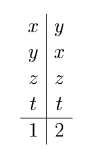 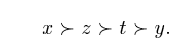 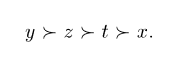 Доминантно-стратегические механизмы
Случай одного участника
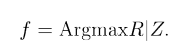 Случай двух альтернатив
Правило простого большинства:Каждый из участников отмечает наилучшую альтернативу для себя. Побеждает та, которая наберет наибольшее число голосов.
Модификации.Можно разнообразить правило выше различными способами. Например, добавив разным участникам разный вес.
Теорема Гиббэрда
Механизмы Кларка-Гроувса
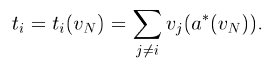 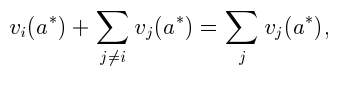 Мы хотим, чтобы суммарные выплаты были равны 0, но они равны:, где                        - суммарная оценка альтернатив всеми участниками групп. Но к денежным выплатам без ущерба для неманипулируемости можно прибавлять выражения вида                  , которые не зависят от сообщений игрока.Таким образом, более общий вид денежных трансферов такой:
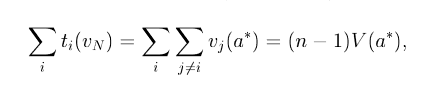 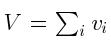 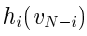 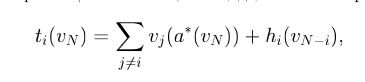 Механизм такого вида называют механизмом Гроувса. Можно показать, что любой неманипулируемый механизм является механизмом Гроувса. Так же неманипулируемому можно задавать какие-то дополнительные свойства.
Способ Кларка
Задачи
Есть золотой песок и три пирата, но нет весов. Предпочтения пиратов субъективны (действительно равные кучи могут казаться пирату нерав-ными). Но предпочтения стабильны: если пират считал две кучи равными, и видит, что к первой досыпали песок, то он будет считать первую кучу большей. Каждый пират может делить кучу песка на равные кучи, сравнивать несколько куч, отсыпать из большей кучи песок так, чтобы она сравнялась с меньшей. Предложите конечный механизм справедливого дележа, при котором у пиратов не было бы зависти (каждый считал бы, что его часть не меньше, чем у других)
Есть три брата и куча рутинной работы по дому, определенная мамой. Здесь работа — антиблаго. Придумайте процедуру дележа, при которой ни один брат не завидовал бы ни одному другому. Зависть появляется, если брат считает, что у другого работы меньше, чем у него самого. Уточнения: Мнения братьев субъективны (т.е. даже дележ, где каждый получает ровно по одной третьей работы, может вызывать зависть у каждого брата ). Мнения братьев рациональны (часть меньше целого, транзитивность). Каждый брат умеет:1.делить работу на любое количество равных (по своему мнению) частей;2.сравнивать объемы работ (по своему мнению);3.при наличии двух неравных объемов работ — от большего объема работ отделять часть так, чтобы он сравнялся с меньшим